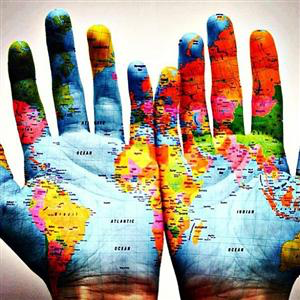 Elementary 
World Language Program
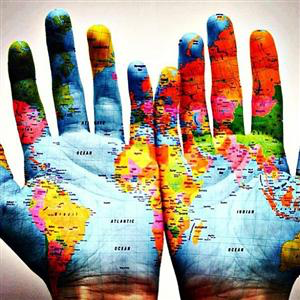 Fox Chapel Area 
School District
Welcome and Introductions
Elementary World Language Team 
Miss Jessica Taylor 
Mrs. Claire McCourt 
Executive Director of Elementary Education 
Dr. Ashley Constantine
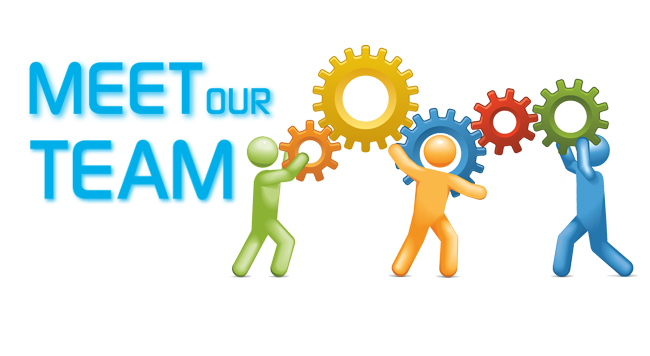 [Speaker Notes: Ashley, Jess, and Claire]
Agenda
Stakeholder Engagement and Implementation Timeline 
Why World Language 
Standards and Research  
National and Local Program Models 
Fox Chapel Area Program Goals & Design 
Curriculum and Instruction 
A Look at a Lesson
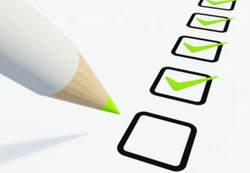 Stakeholder Engagement and Implementation Timeline
Advertise for Elementary World Language Specialist (Jan. 31-Feb. 17)  
General Staff Email (February 1)
Launch District World Language Survey (February 6)  
**EAT Discussion (February 11) 
**District Office Administration (February 20) 
**K-12 World Language Chairs (February 22) 
**Grade Level Chairs and FCEA (March 1) 
**PTO Officers (March 14) 
**Elementary Site Based Teams (March 15) 
Analyze Feedback from Stakeholder Groups (April) 
Teacher Selection (May) 
Curriculum Development with University of Pittsburgh (June 26)  
Detailed Programming Planning and Development (May, June, and July) 
Program Roll-Out to Staff and Stakeholders (August) 
2019-2020 Implementation
Why World Language?
Extensive cognitive benefits that enhance overall academic performance: 
- Supports problem-solving skills across content areas 
- Supports reading and writing in native language
- Improves memory, increases attention span, and strengthens ability to switch between two   tasks 
Early start is beneficial for future proficiency
Younger learners better able to integrate a new linguistic system
Increased job opportunities (international business, medical field, government, education)
Deeper intercultural awareness and sensitivity to diversity 
Development of global citizenship
Enrichment of international travel experiences
Program Goals and Outcomes
Introduce students to language learning 
Enhance cross-curricular connections in classrooms 
Build awareness and understanding of other cultures 
Develop an appreciation for the value of learning another language 
Increase motivation for future language study
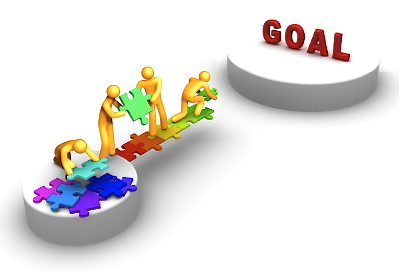 Standards
World Readiness Standards for Learning Languages 
Communication, Cultures, Connections, Comparisons, and Communities
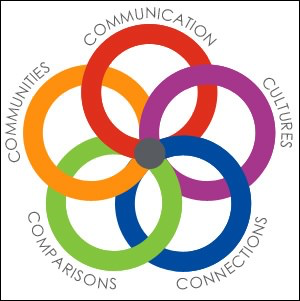 *American Council on the Teaching of Foreign Languages (ACTFL)
Research
American Council on the Teaching of Foreign Languages (ACTFL)
Center for Applied Linguistics (CAL) 
Center for Advanced Research on Language Acquisition (CARLA)
Languages and Learners Making the Match 
University of Pittsburgh Department of Instruction and Learning in Foreign Language Education
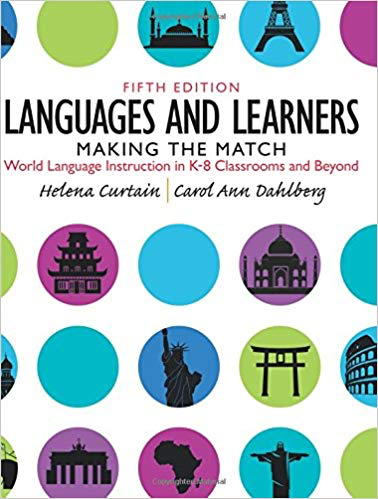 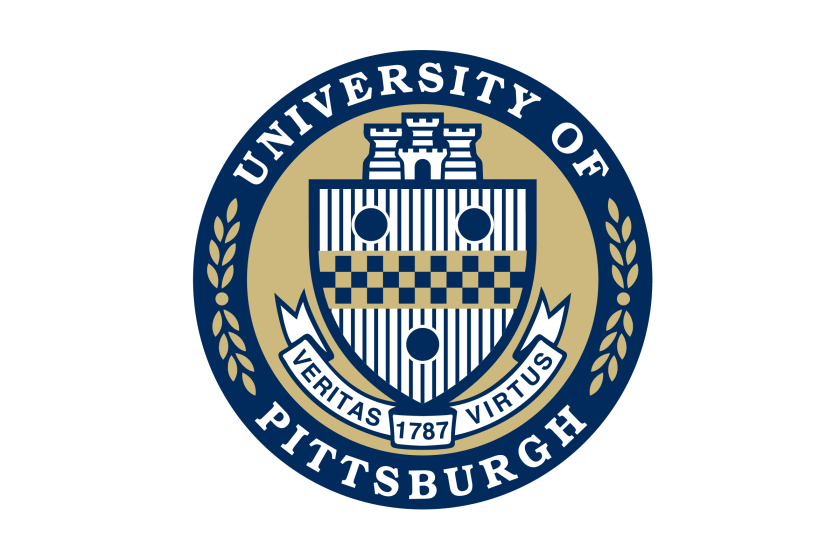 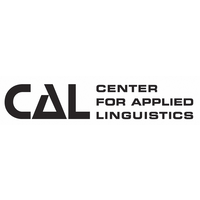 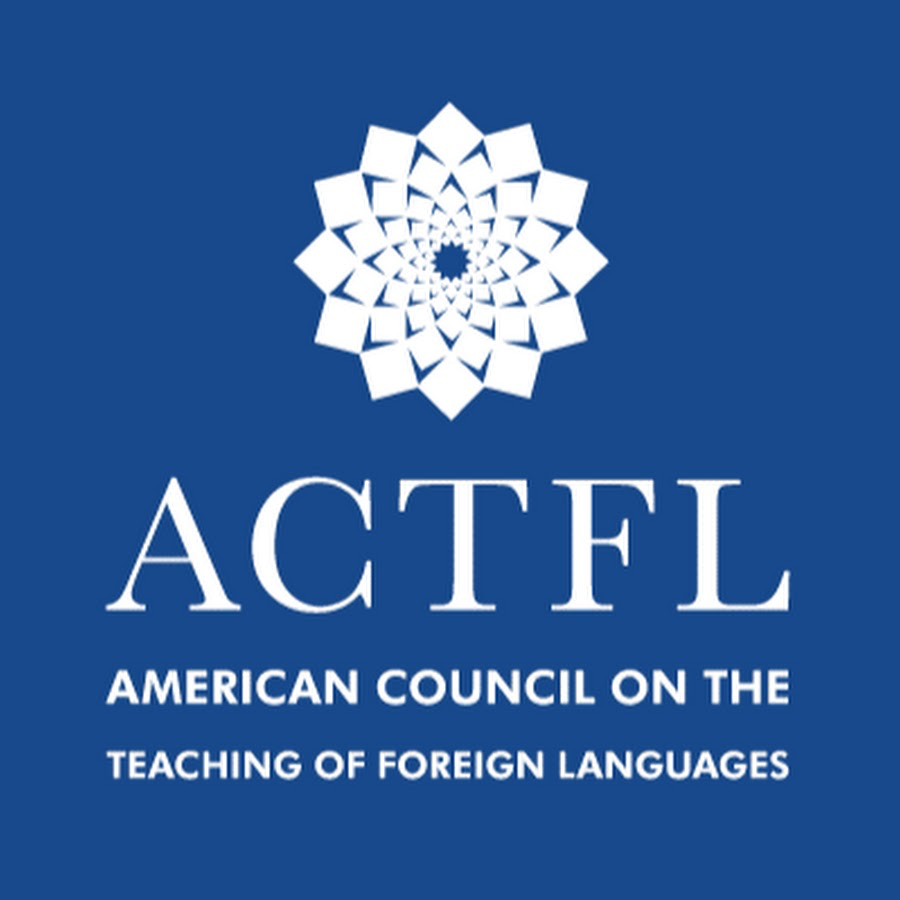 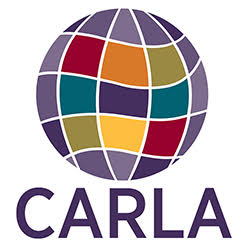 Key Findings from Our Research
Earlier starts with language instruction ensure greater success for more students.  
Foreign language programs can be found in only about 20-25% of all public and private elementary schools in this country.  
Programs should (1) reflect the national standards, (2) provide exposure to different languages, (3) help children learn about different cultures, and (4) motivate them to continue foreign language study.  
Program models can be adapted, modified, and combined to suit the needs of schools and school districts.
National Program Models
Exploratory
Multiple introductory foreign languages
Supports and reinforces cross-curricular connections in classrooms 
Introduces students to other cultures and languages as a general concept
Limited fluency; emphasis isn’t on learning the language itself

 Immersion
Total immersion (all day) programs; all subjects (math, social studies, science, etc.) taught in the second language
Partial immersion; some subjects taught in the second language
The language is the medium for content instruction rather than the subject   
Higher level of competence than those participating in other language programs
Local Program Models
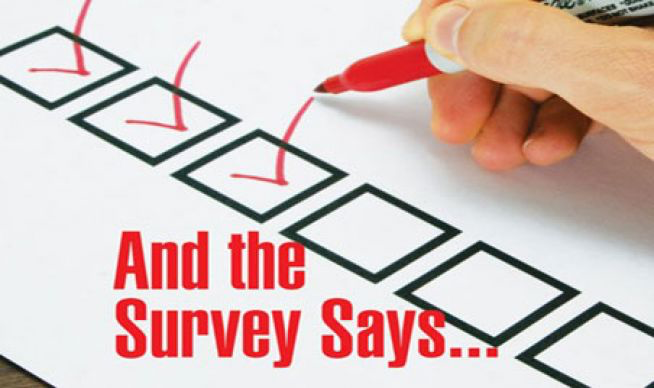 Over 30 districts surveyed/contacted 
Only 3 districts offer World Language studies in elementary school 
Spanish only language offered 
Programs are exploratory in nature 
***Conclusion: The expansion of the Elementary World Language program at Fox Chapel Area will give our children a leg up academically and create a very unique learning opportunity for our kids!
Fox Chapel Area Elementary Exploratory Model
The most common program option in public elementary schools.  
Time spent learning one or more languages. 
Fluency in a language is not expected, nor is it the goal. 
Enhances cross-curricular connections through STEAM, Mathematics, and ELA 
Provides general exposure to language and culture with the goal of developing an interest in foreign language for future study.
Language Phase-In
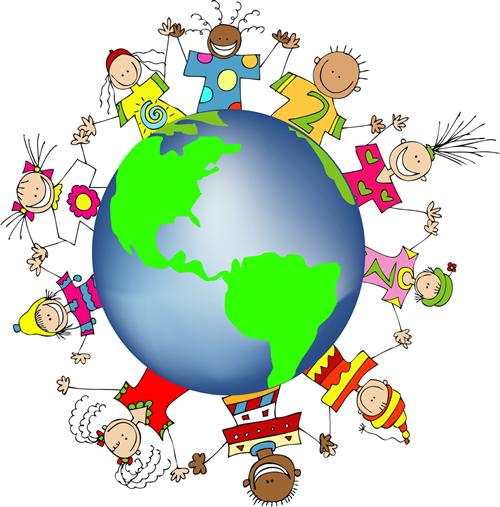 Schedule
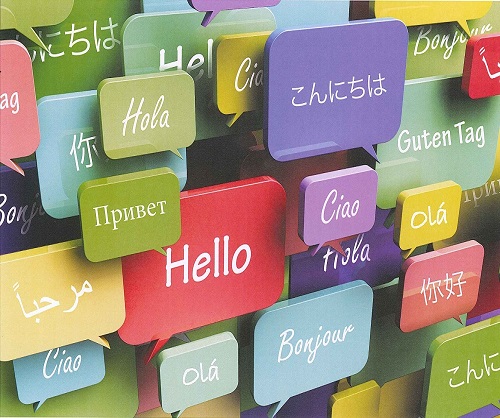 Trimester 1 
HW ½ (Grades 3-5) - Mrs. McCourt   
FV (Grades 3-5) - Mrs. McCourt 
OH (Grades K-2) - Miss Taylor 
Trimester 2 
OH (Grades 3-5) - Mrs. McCourt
HW ½ (Grades K-2) - Miss Taylor
KR (Grades K-2) - Miss Taylor
Trimester 3 
KR (Grades 3-5) - Mrs. McCourt 
HW ½ (Grades 3-5) - Mrs. McCourt 
HW ½ (Grades K-2) - Miss Taylor 
FV (K-2) - Miss Taylor
Content-related Instruction
Integration of language teaching objectives with curricular content (e.g., math, science, language arts)
Contextualized and goal-directed language use - meaningful repetition and recycling of vocabulary with a task-related purpose
Appropriate for language learners in the elementary grades: hands-on, visual, experiential, engaging
Important to counterbalance cognitive demands of language learning and content knowledge
Foreign Language
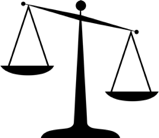 Curricular Content
World Language in Action
“Put Yourself in the Shoes of the Learner”
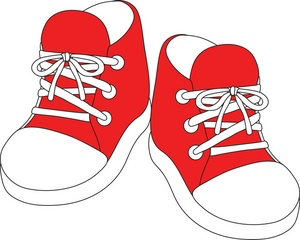 [Speaker Notes: Alexis]
Sample Lesson - Sink or Float?
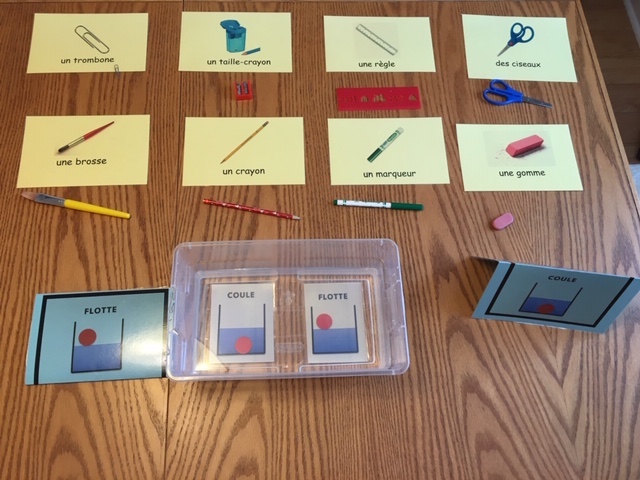 [Speaker Notes: Evaluating]
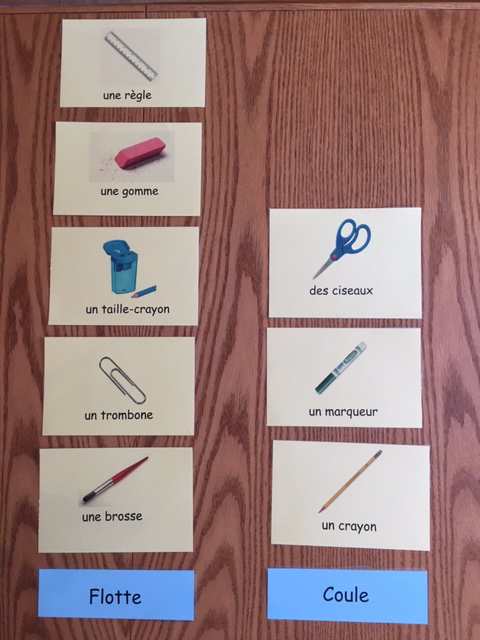 Predict - Sink or Float?
Test - Sink or Float?
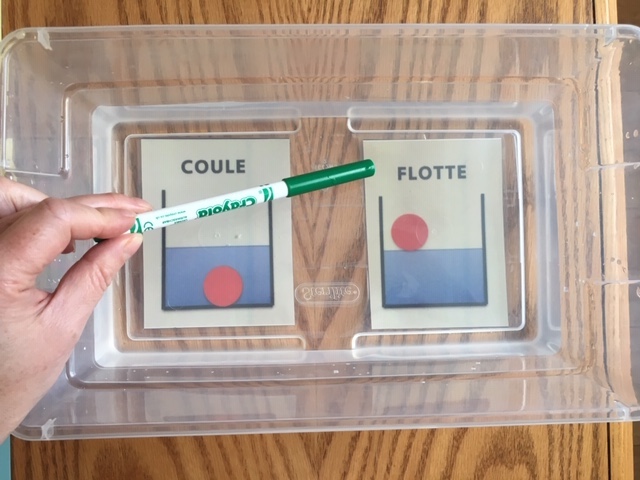 Results - Sink or Float?
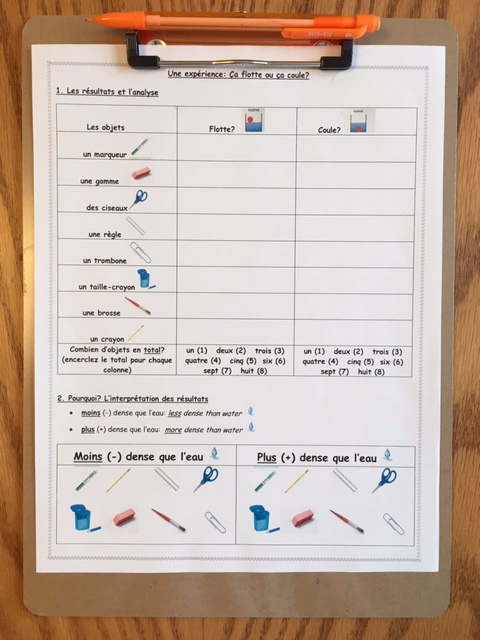 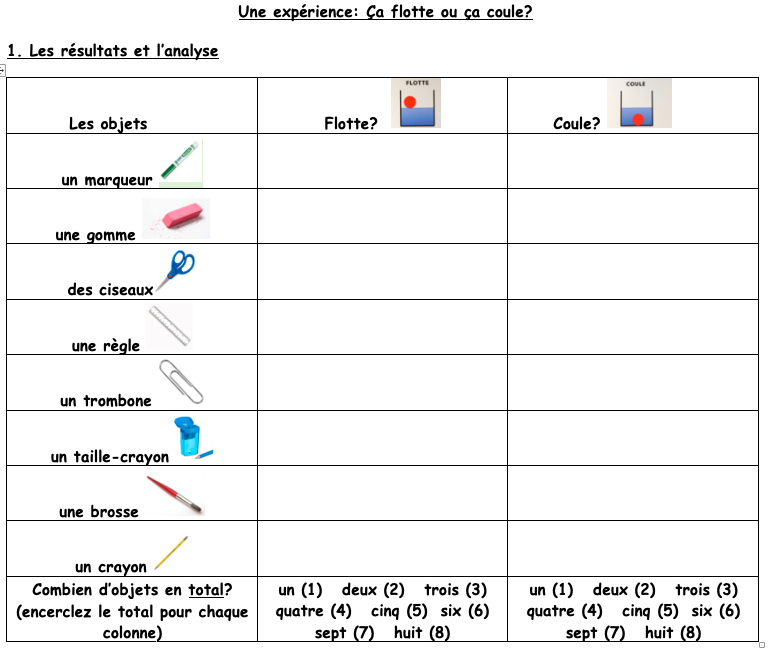 Interpretation of Results - Sink or Float?
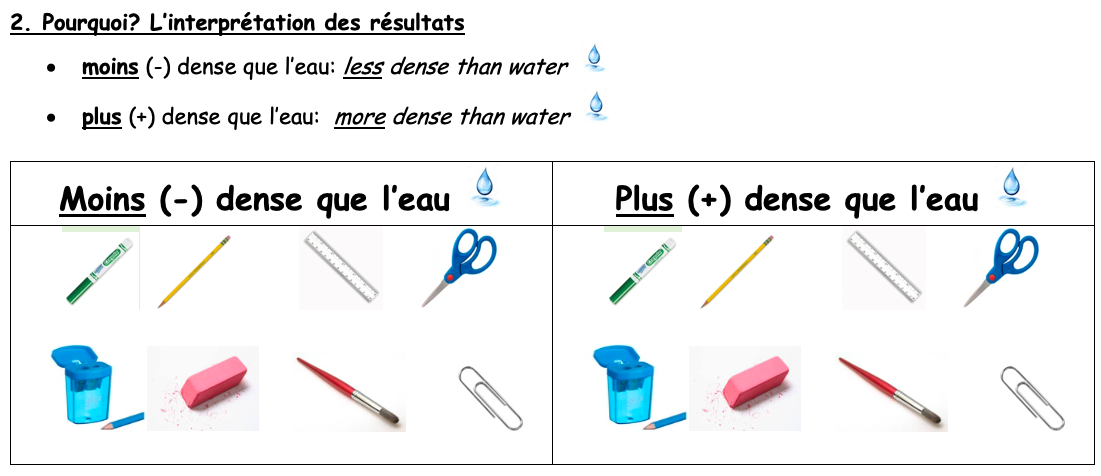 Concluding Game
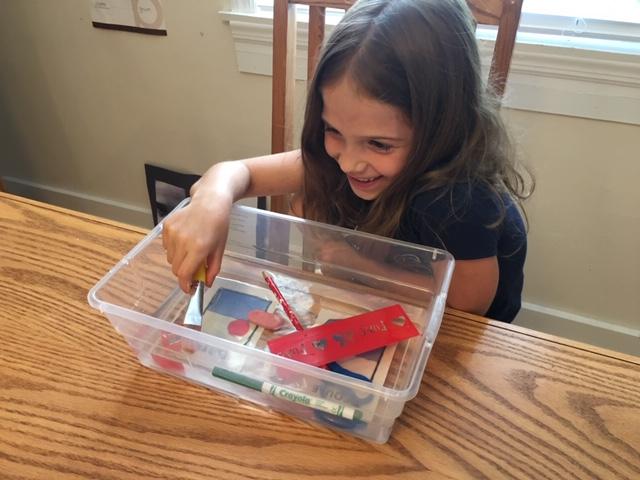 Curriculum Development
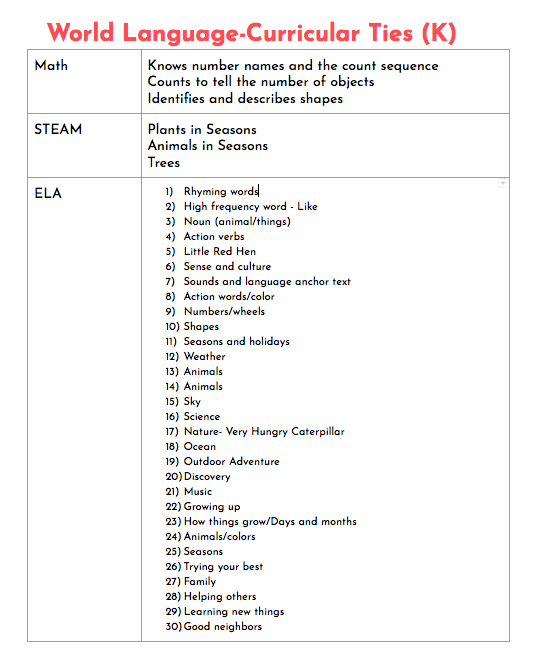 Content: English Language Arts, Mathematics, and STEAM 
Culture: Art, Music, Traditions, Holidays, Food, Games, etc.
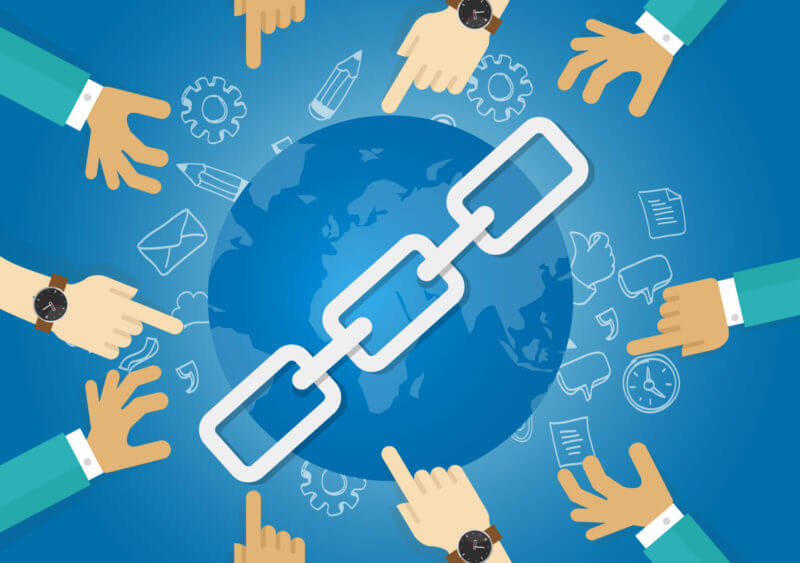 Fox Chapel Area Elementary World Language Curriculum
Kindergarten Spanish:Math: Identify Shapes, Counting STEAM: Life Cycle of a Butterfly, SeasonsELA: Animals, Shapes, Colors, Action Verbs
Grade 1 Spanish: Math: Compare Numbers, Shapes, Extend the Counting SequenceSTEAM: Living vs. Non-Living, HabitatsELA: Oceans, Friends, Animal Classification
Grade 2 Spanish: 
Math: Odd vs. Even Numbers, Measure in Standard Units
STEAM: Solids, Liquids, & Gases, Classifying Matter
ELA: Helping others, Heroes, Traditional Stories, Animals/Pets
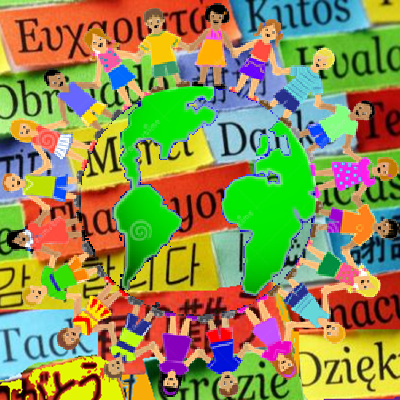 Sample Materials
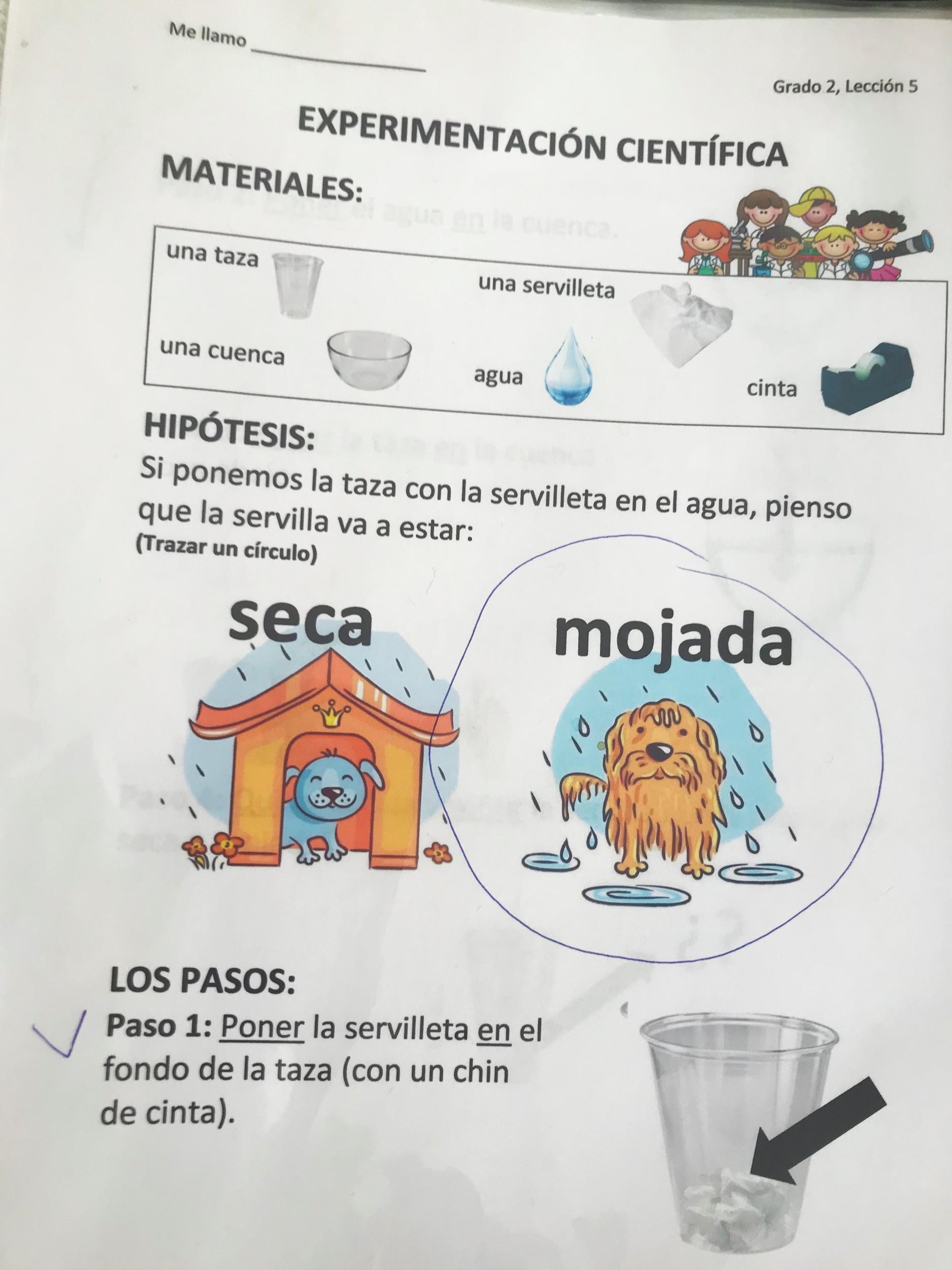 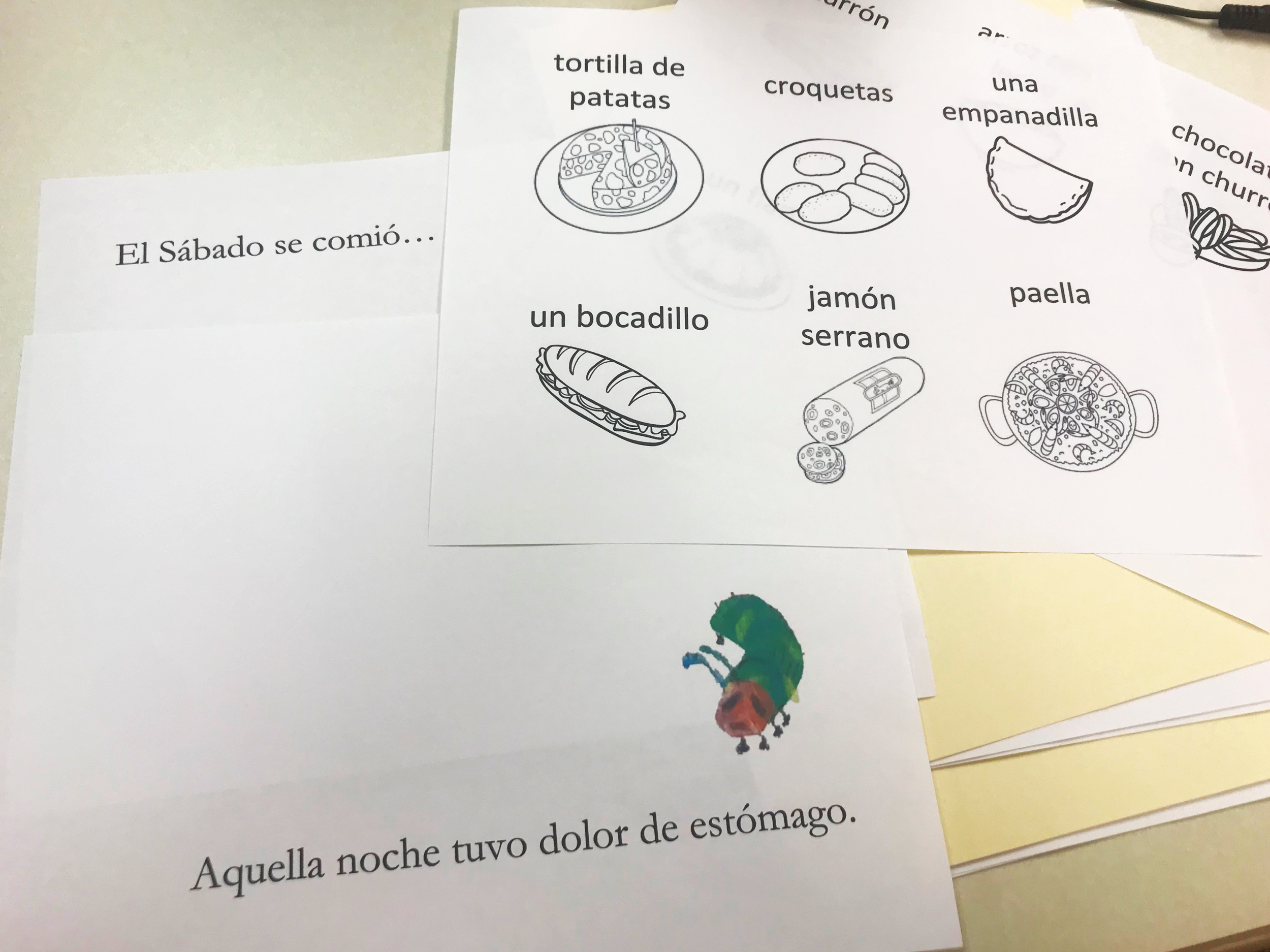 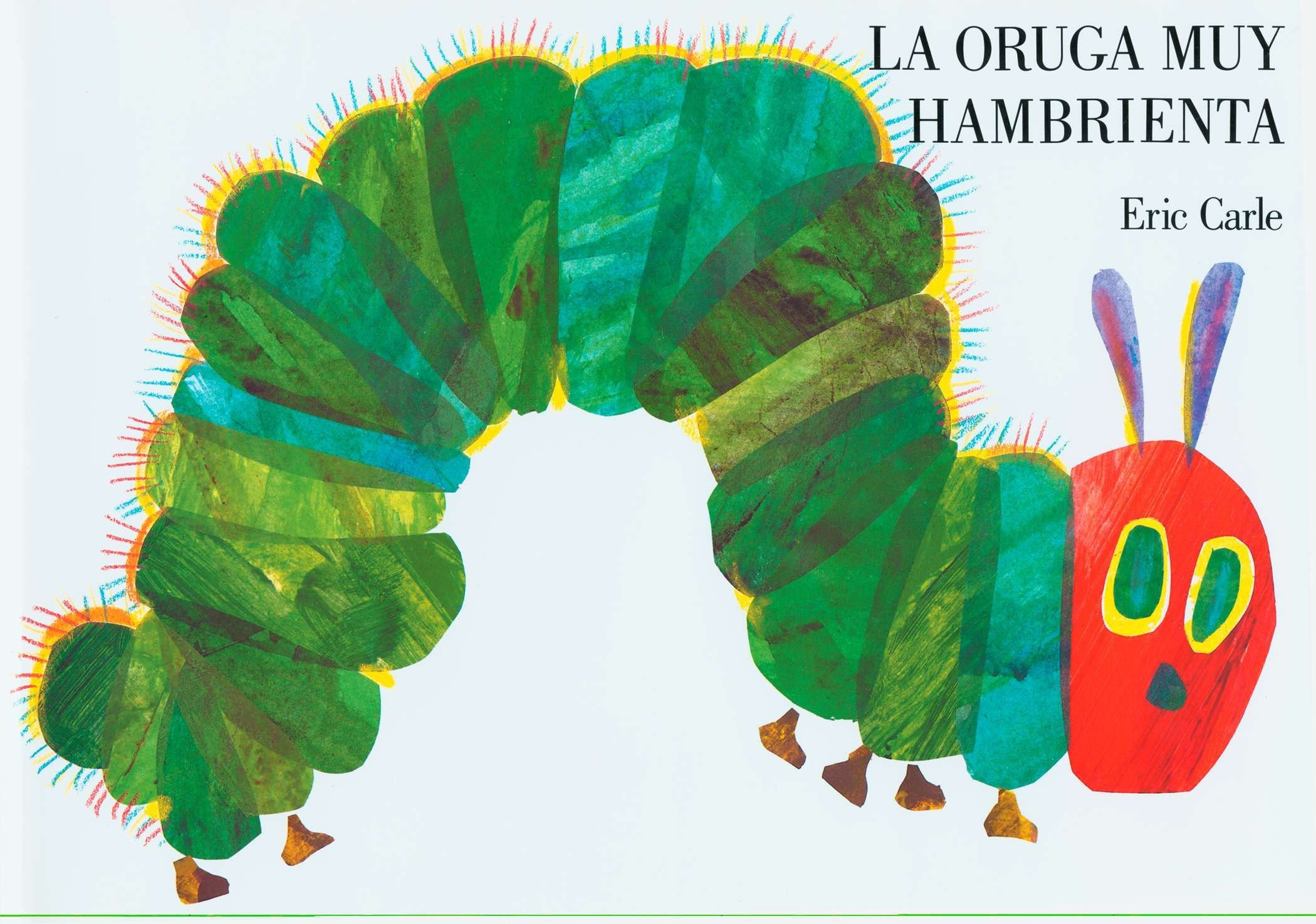 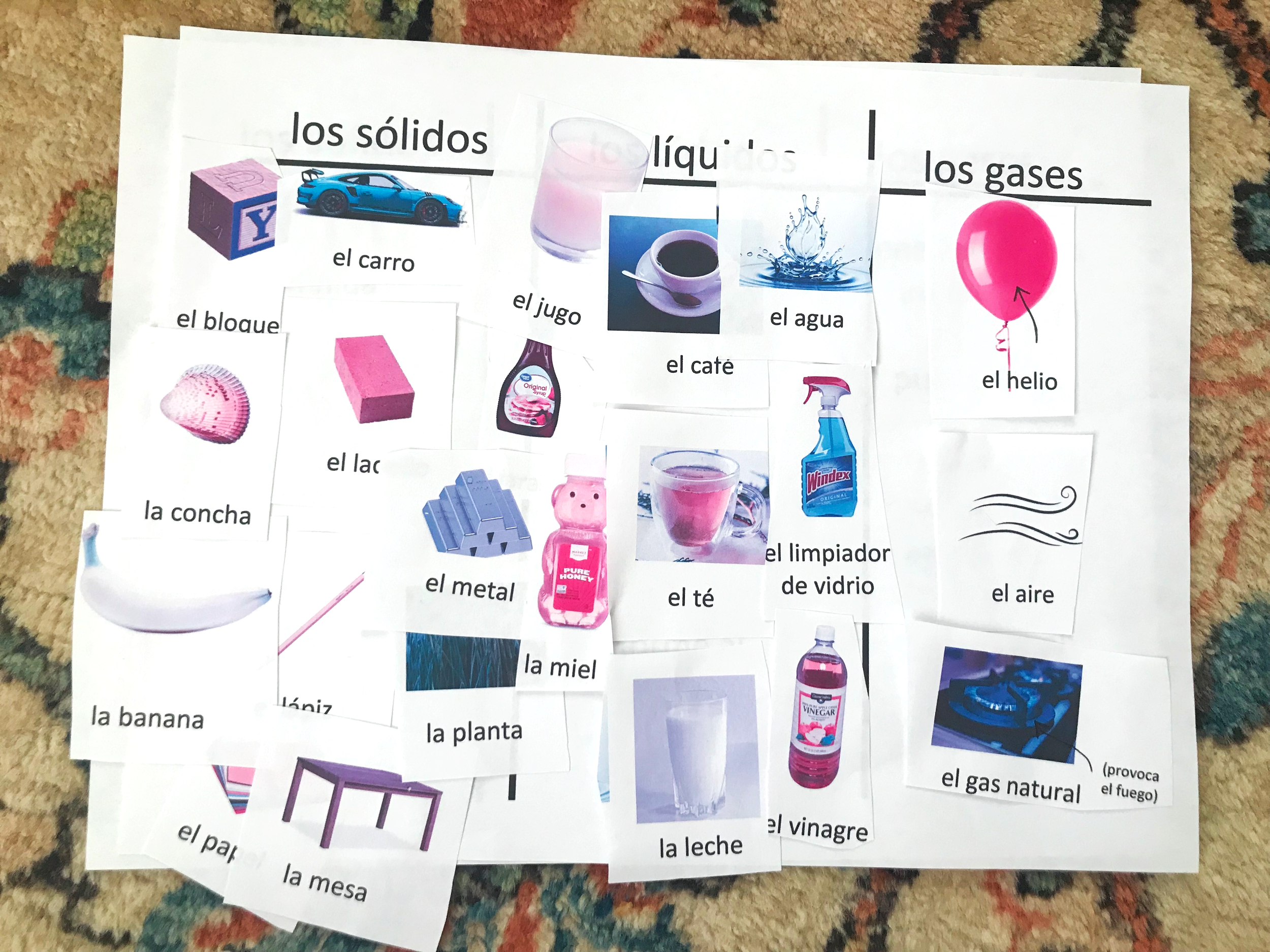 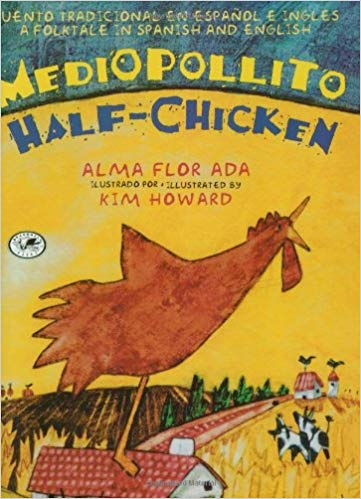 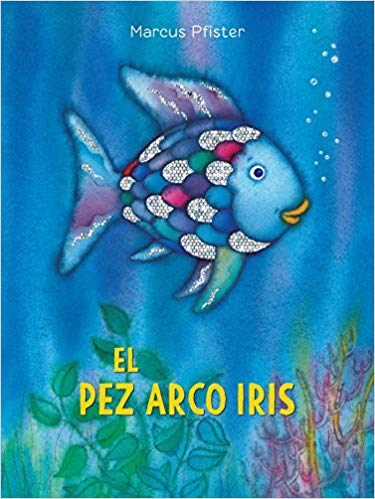 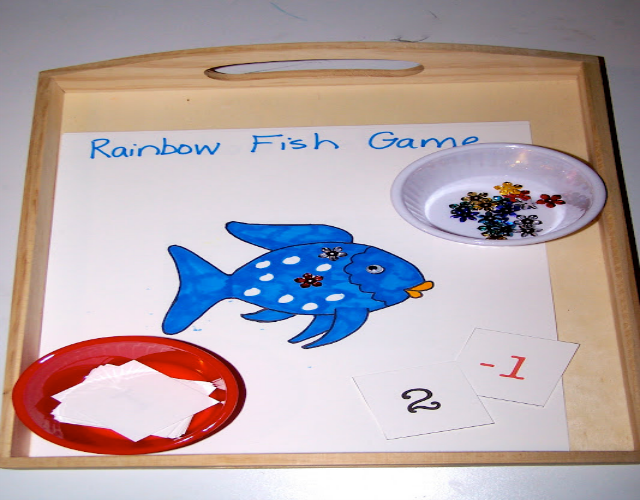 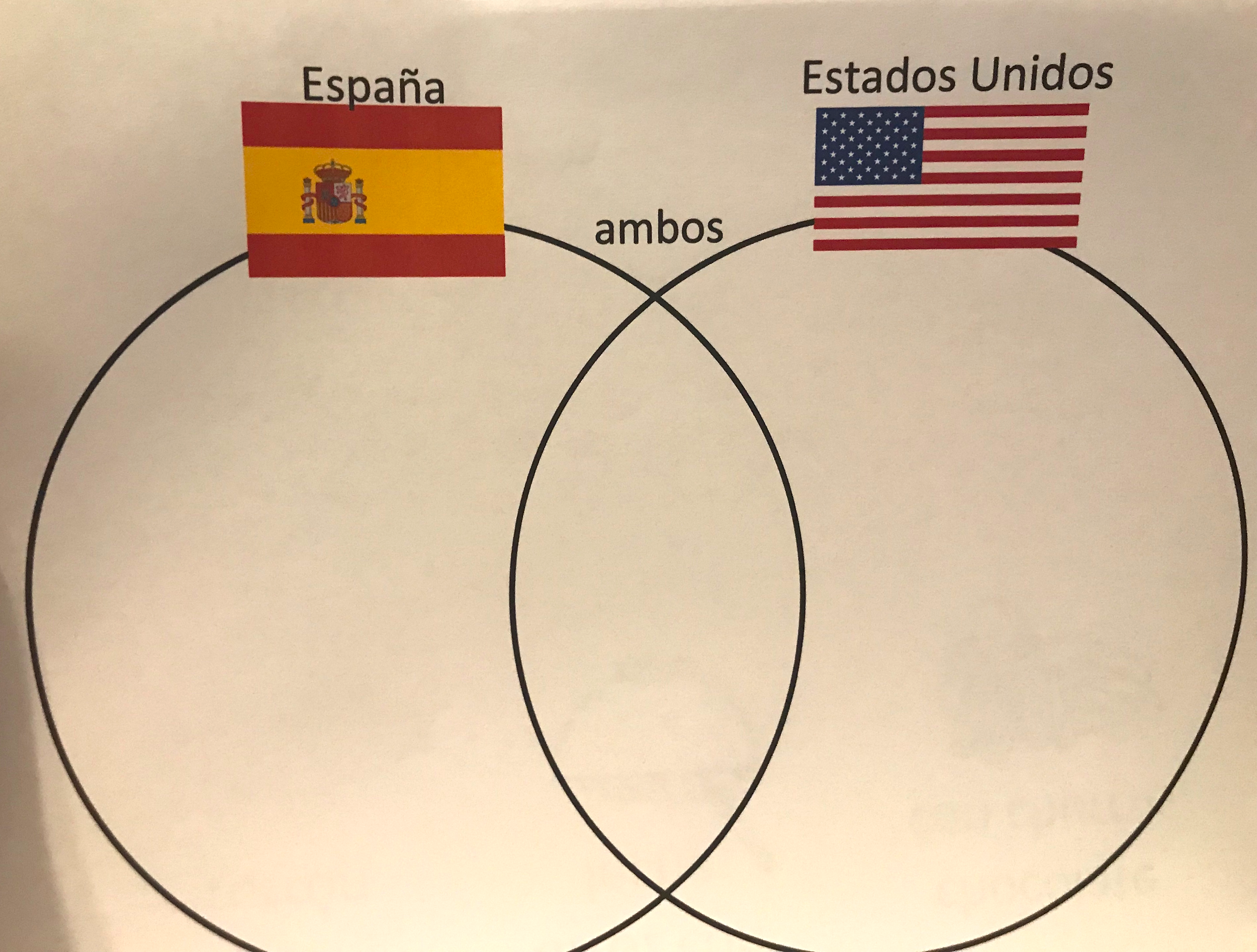 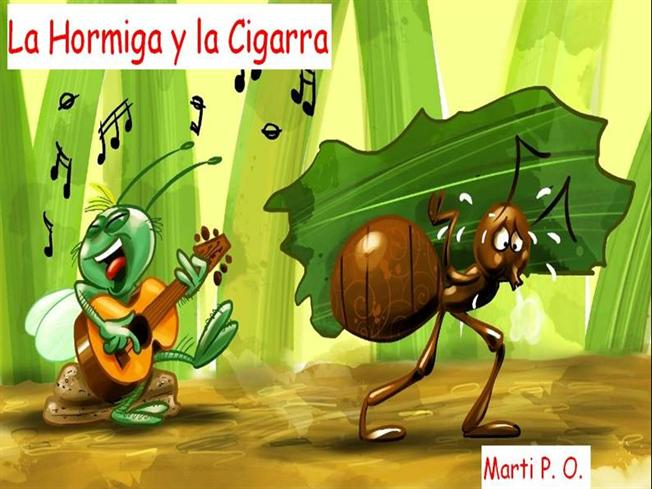 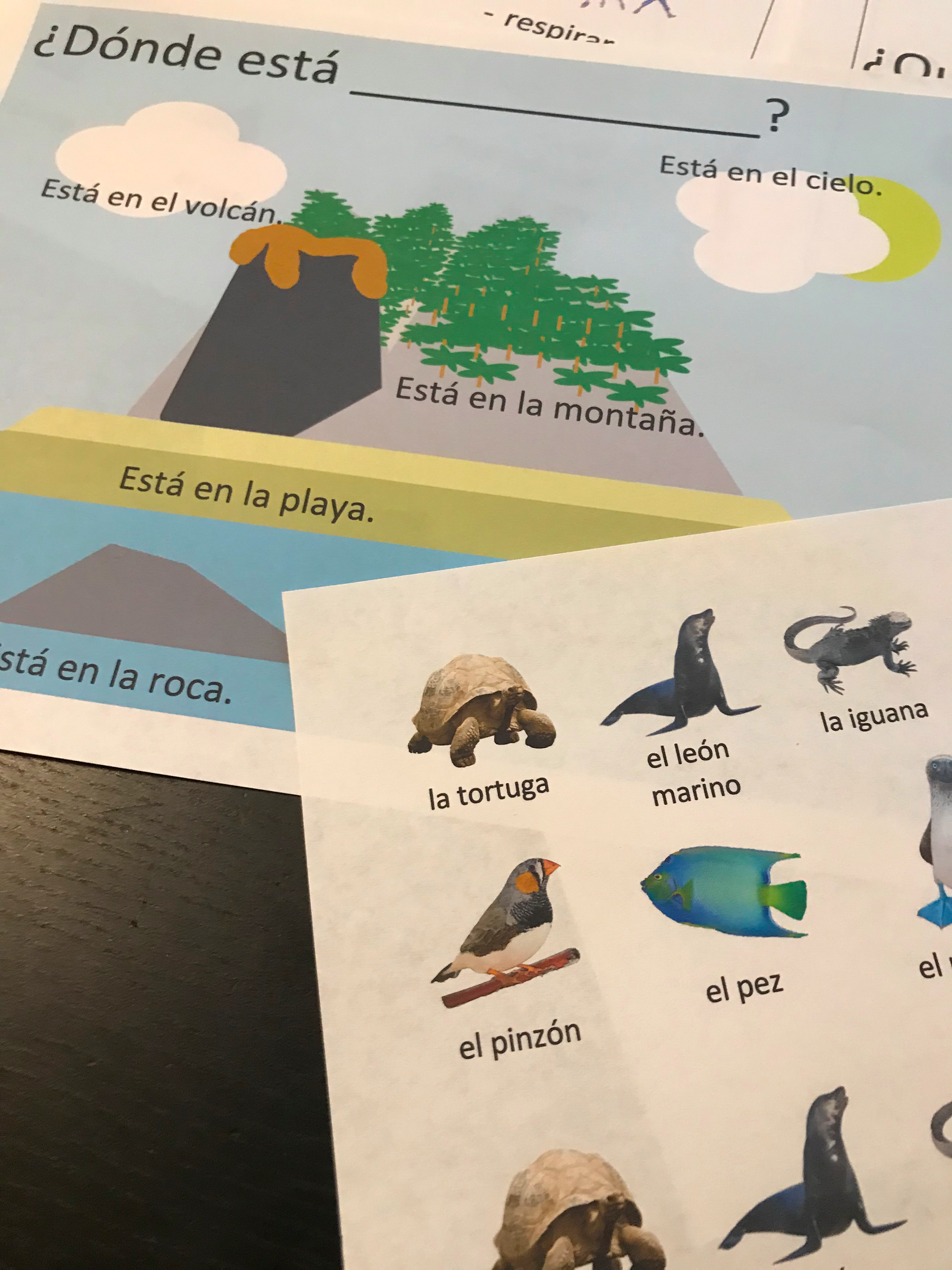 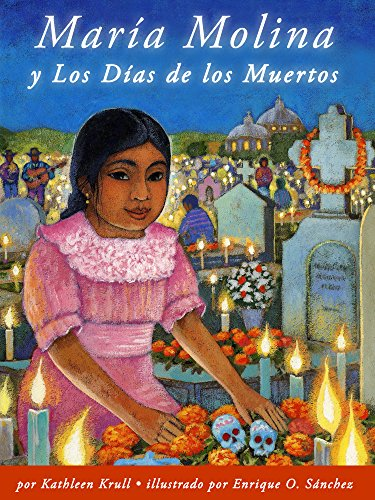 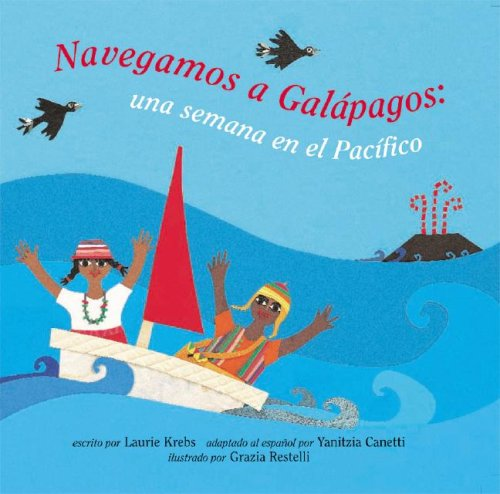 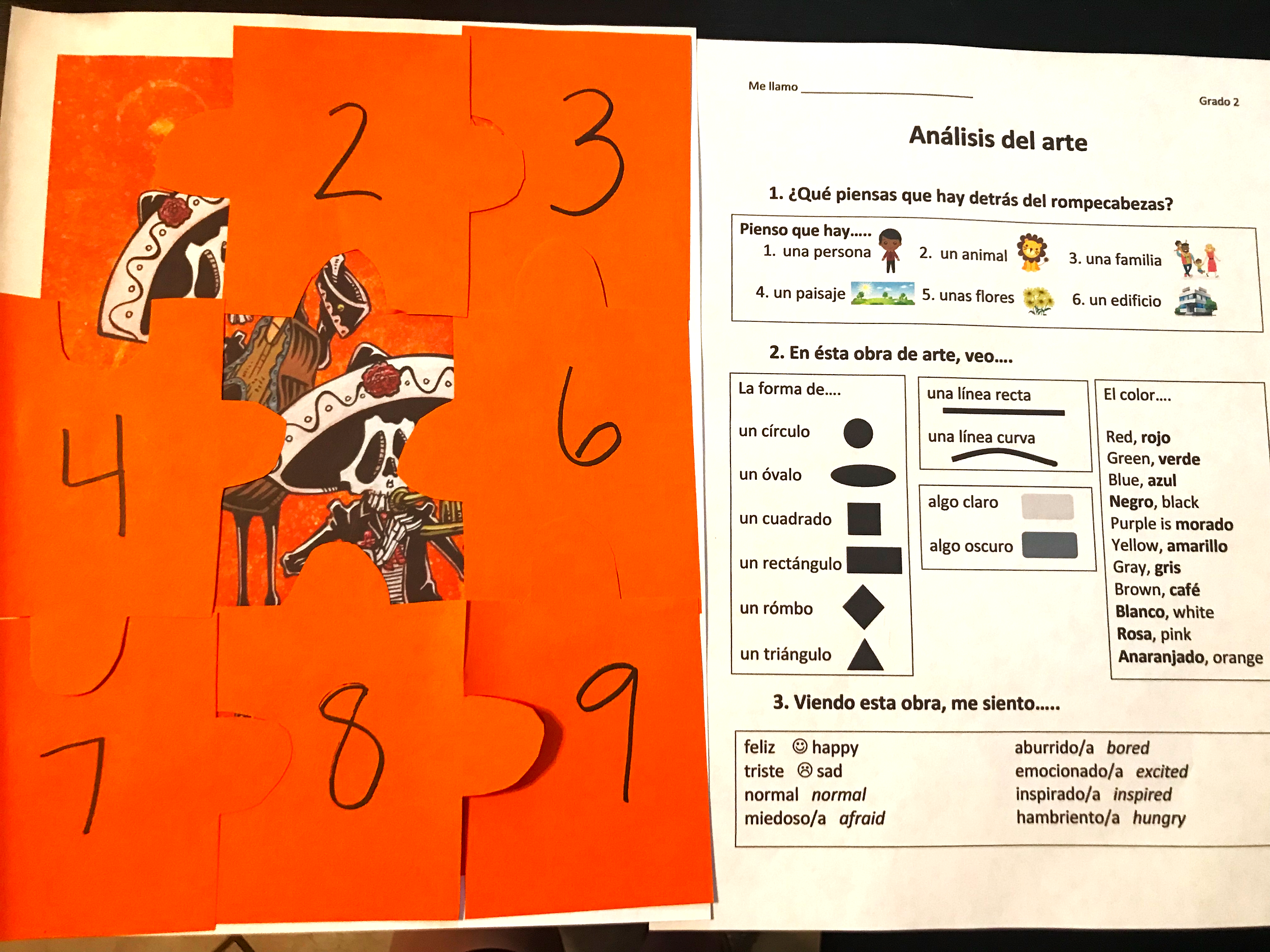 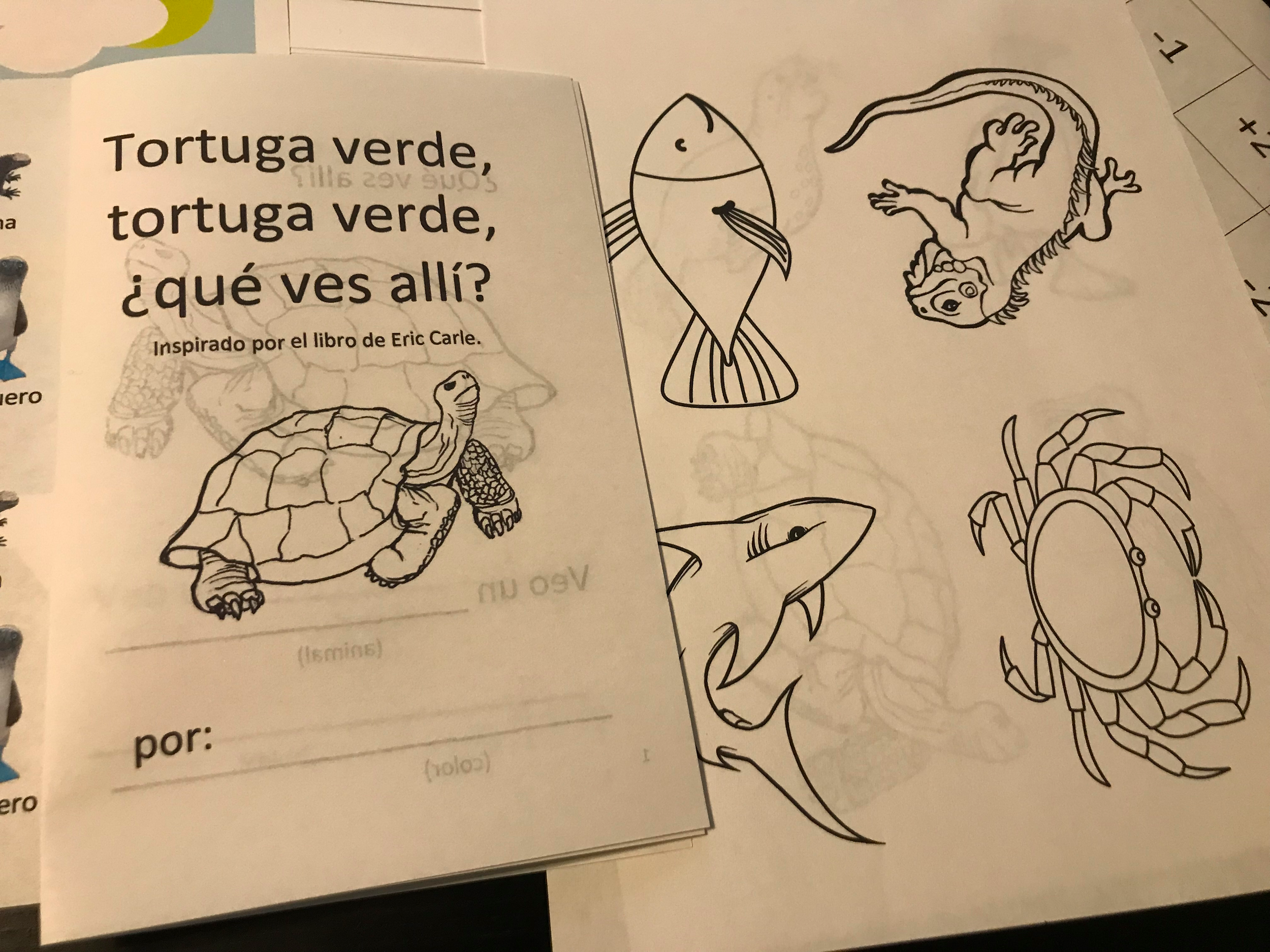 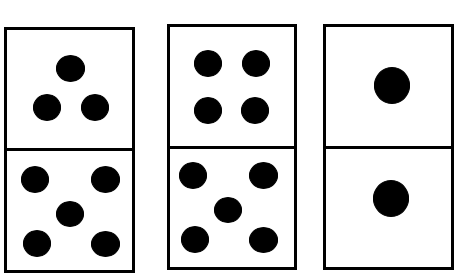 Fox Chapel Elementary World Language Curriculum
Grades 3 and 4: French
Math: Represent and Interpret Data, Generate and Analyze Patterns,  Reason with Shapes and Their Attributes  STEAM: Food Chains, Animal Classification, Grouping Animals, Properties of Matter   
ELA: People and Animals, Agriculture/Food/Crops, Visual Art, Different Cultures 
Grades 3 and 4: German
Math: Solve Problems Involving Measurement, Represent and Interpret Data, Reason with Shapes and Their Attributes  STEAM: Moon Phases, Comparing the Earth, Moon, and Sun
ELA: Helping Others, Research, Environment, Visual Art, Different Cultures, Traditions

Grade 5: French, German, Spanish, and Latin 
Math: Roman Numerals, Analog Time, Solve Problems Using Conversions, Solve Word Problems, Generate and Analyze Patterns, Use the Four Operations with Whole Numbers to Solve Problems STEAM: Weather, Natural Hazards, Hurricanes, Bridges Around the World, The PlanetsELA: Roman Mythology, Nature, World Travel, Protecting the Environment, Experiments, Solving Problems
Sample Materials
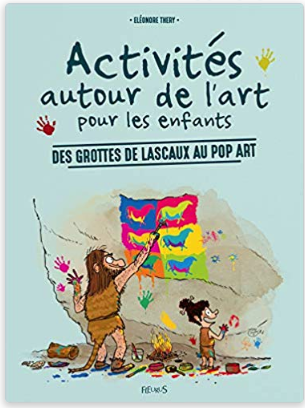 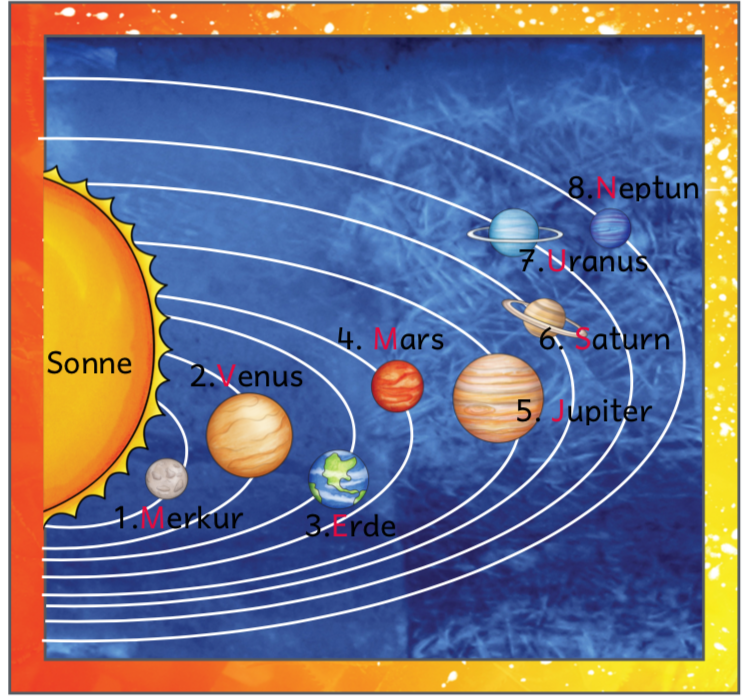 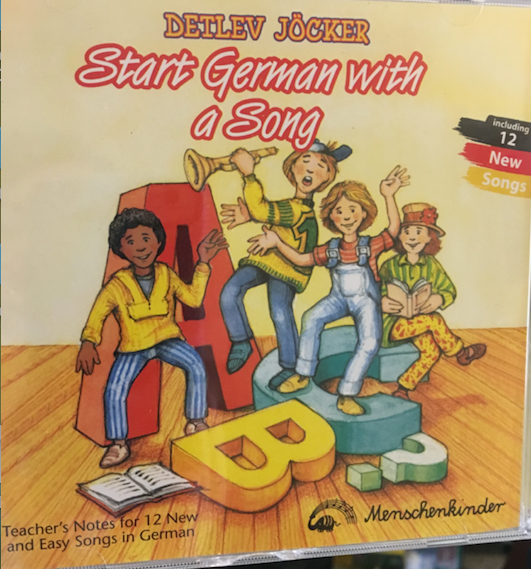 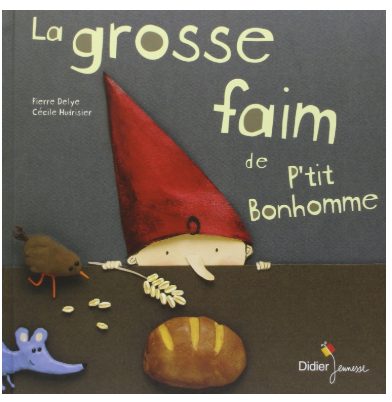 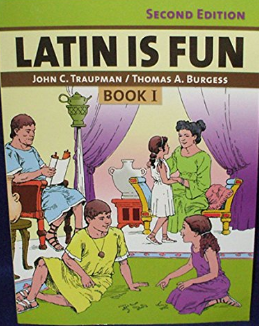 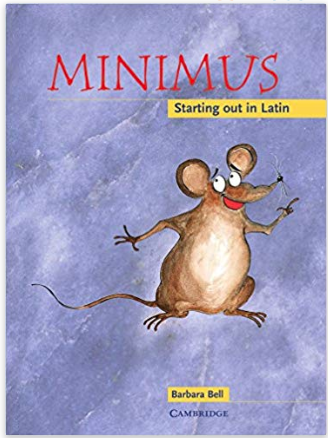 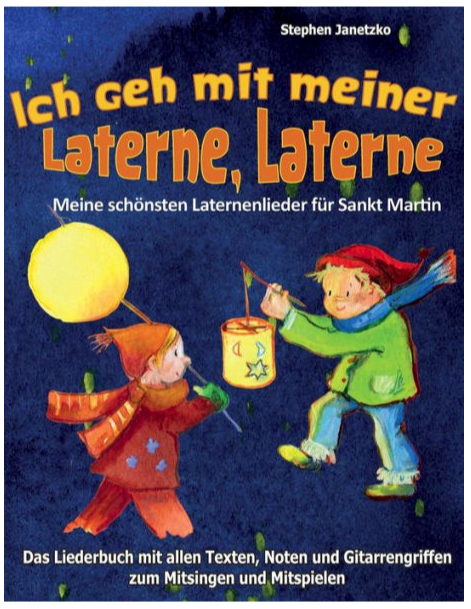 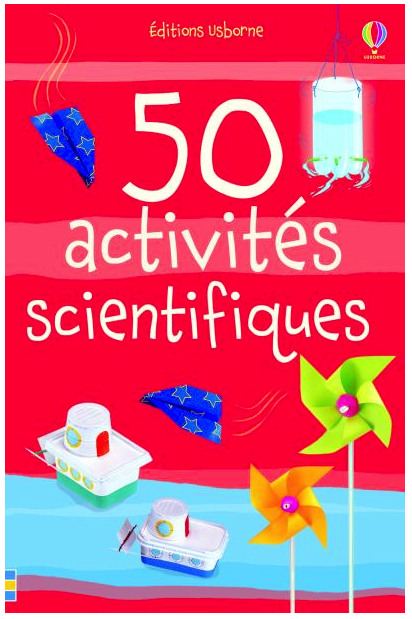 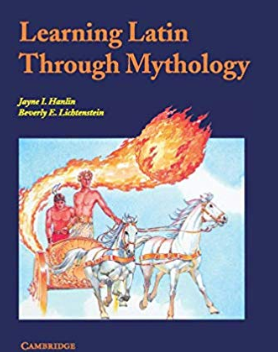 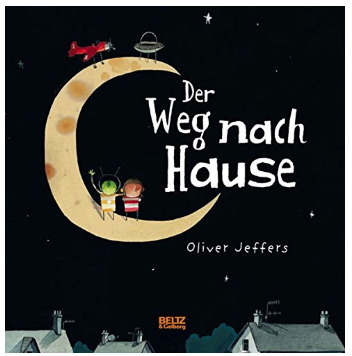 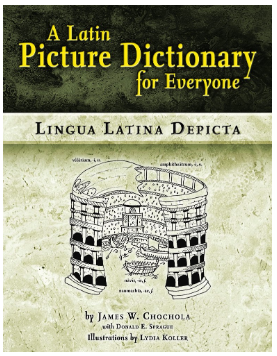 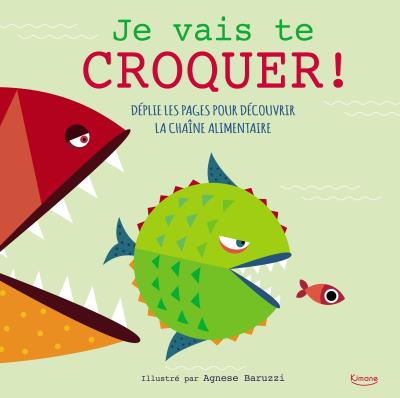 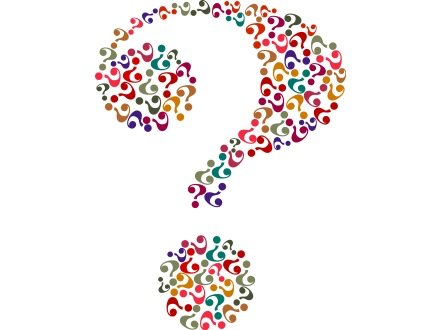 Thank You!
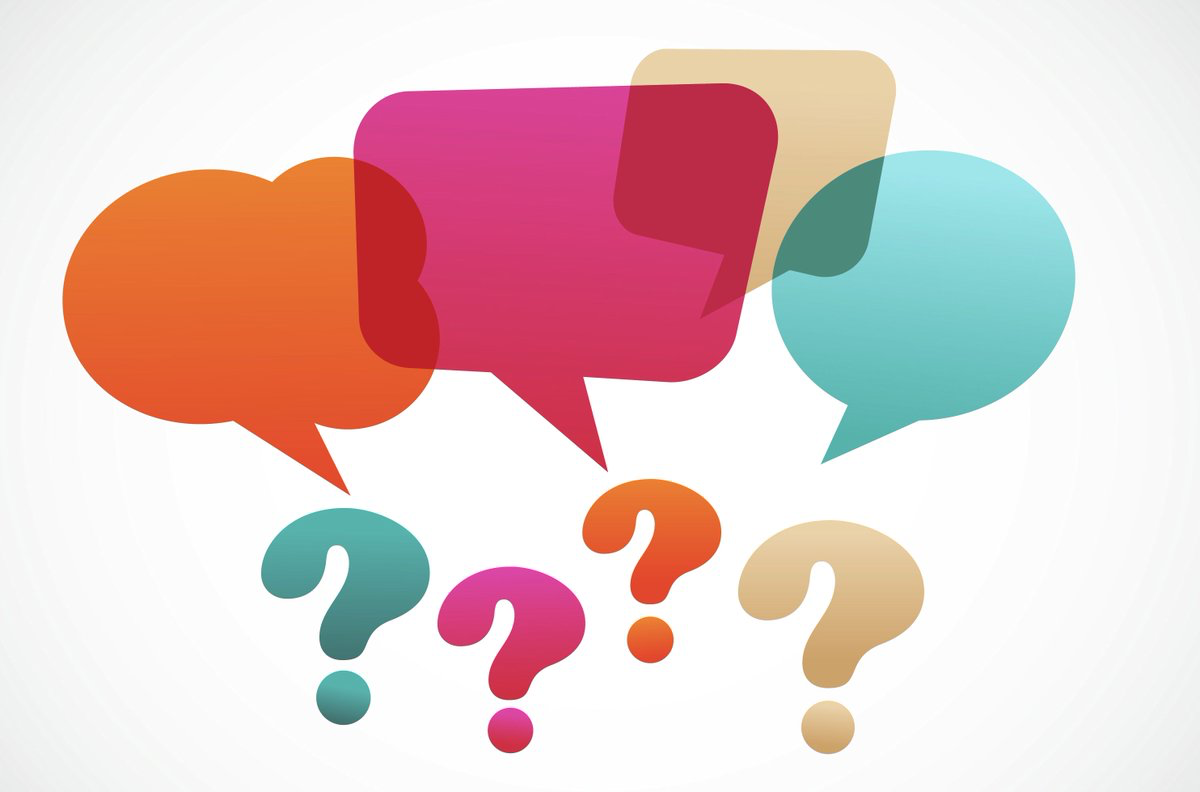